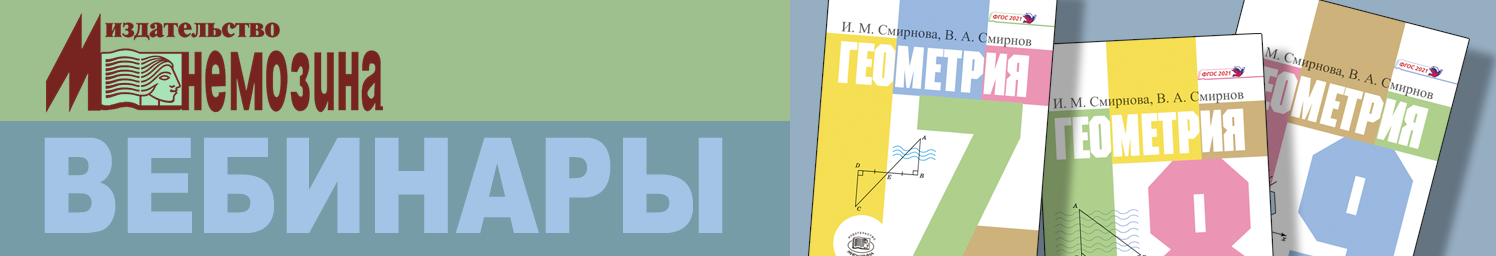 О новом УМК по геометрии для 7—9 классов  Презентация к учебникам И.М. Смирновой и В.А. Смирнова
ВЕДУЩИЙ: Смирнов Владимир Алексеевич, профессор, доктор физико-математических наук, заведующий кафедрой элементарной математики МПГУ, автор учебников по  геометрии для 5-6, 7-9 и 10-11 классов.
	E-mail: v-a-smirnov@mail.ru			Сайт: vasmirnov.ru
Учебники можно бесплатно скачать на сайте https://mnemozina.ru
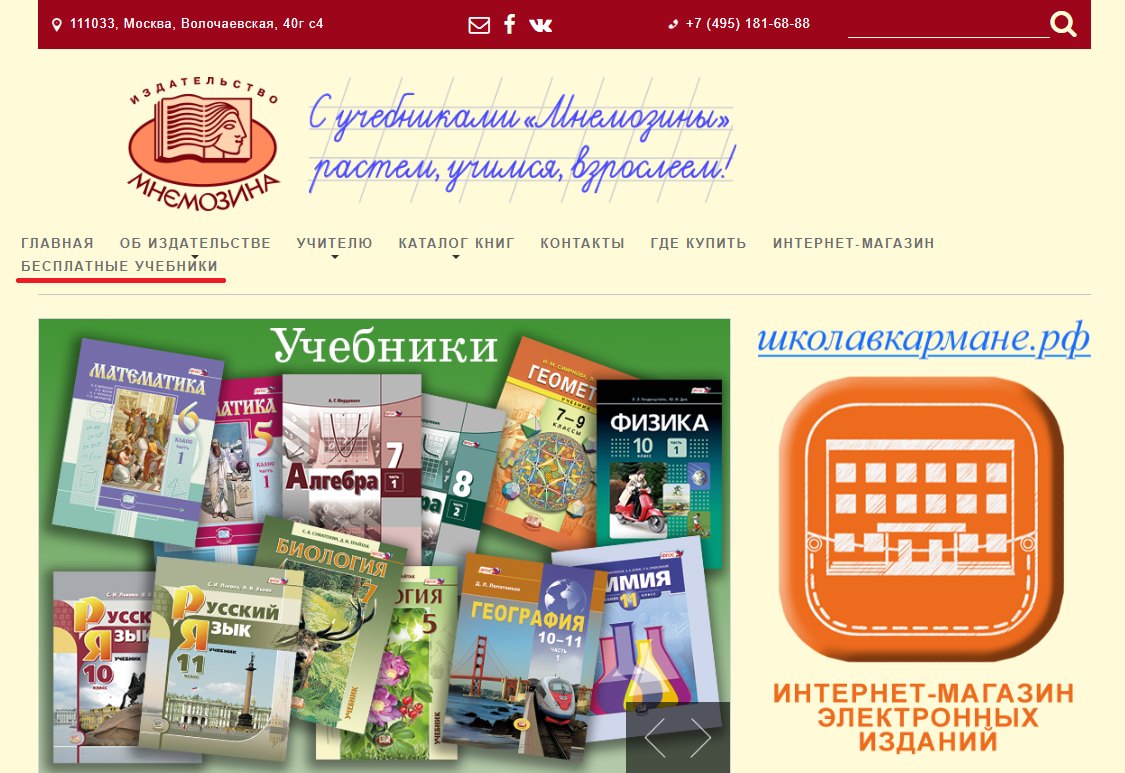 2
[Speaker Notes: В режиме слайдов ответы появляются после кликанья мышкой]
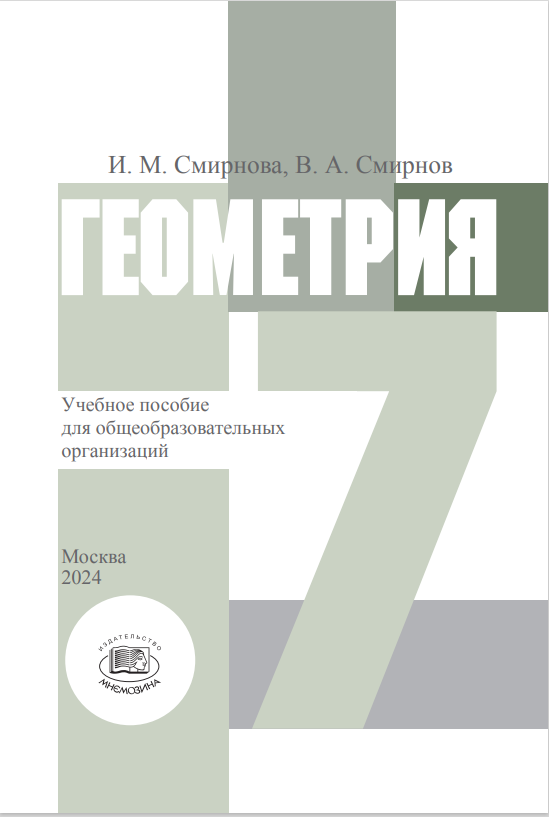 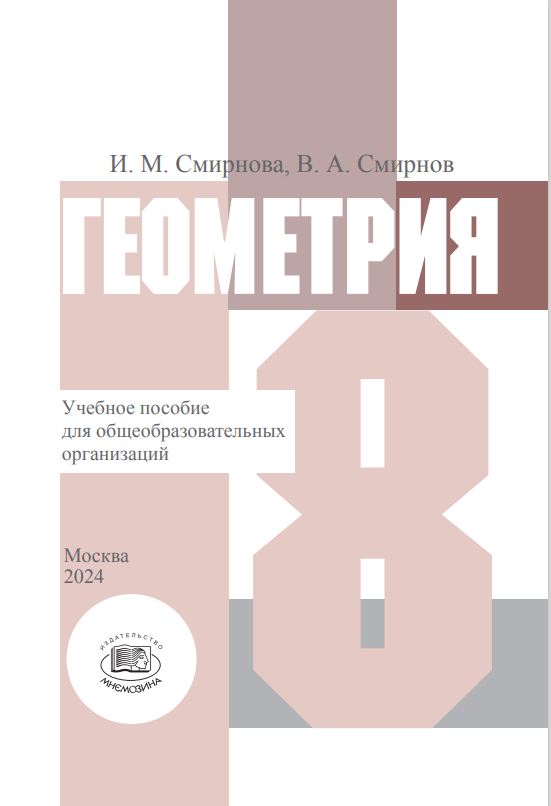 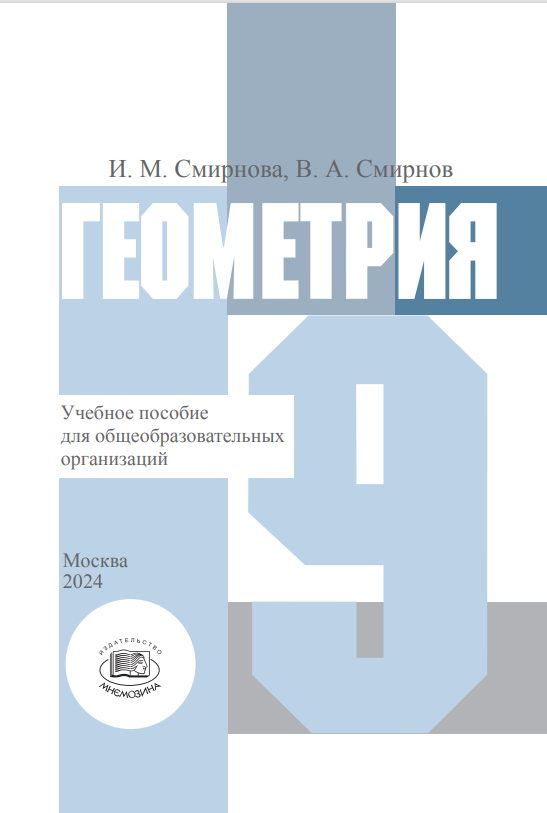 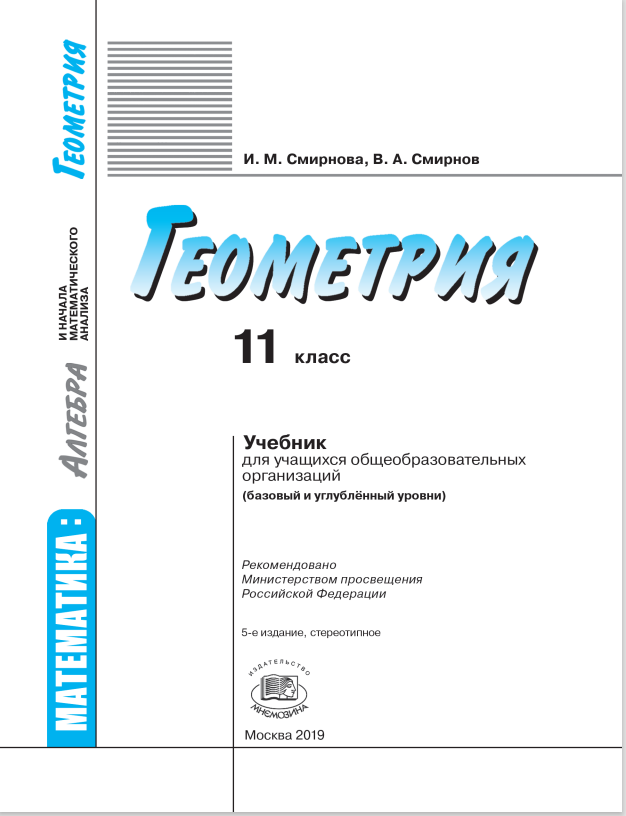 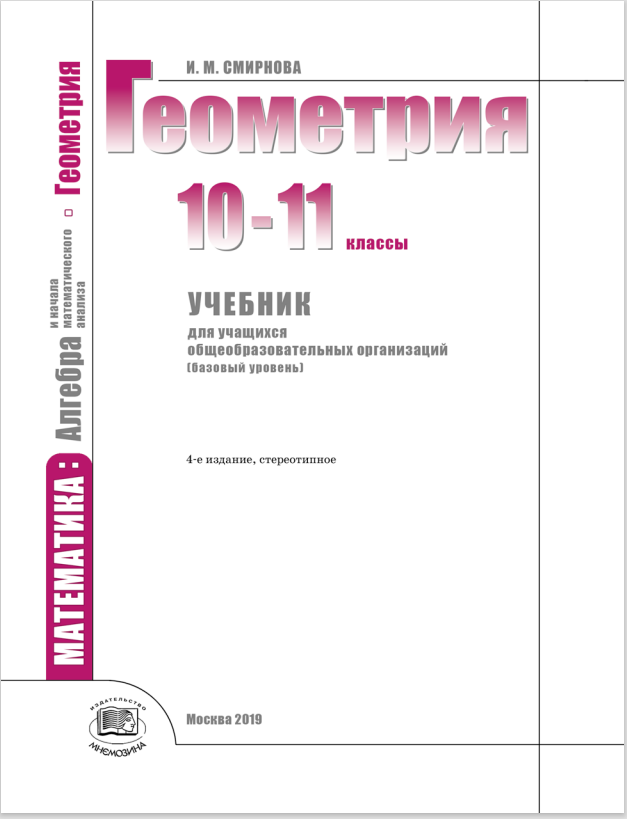 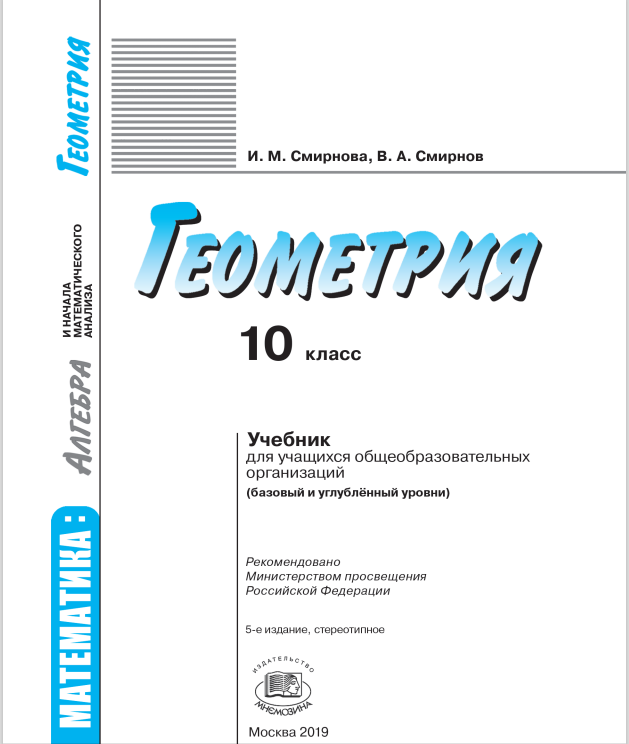 3
[Speaker Notes: В режиме слайдов ответы появляются после кликанья мышкой]
Авторский сайт: vasmirnov.ru
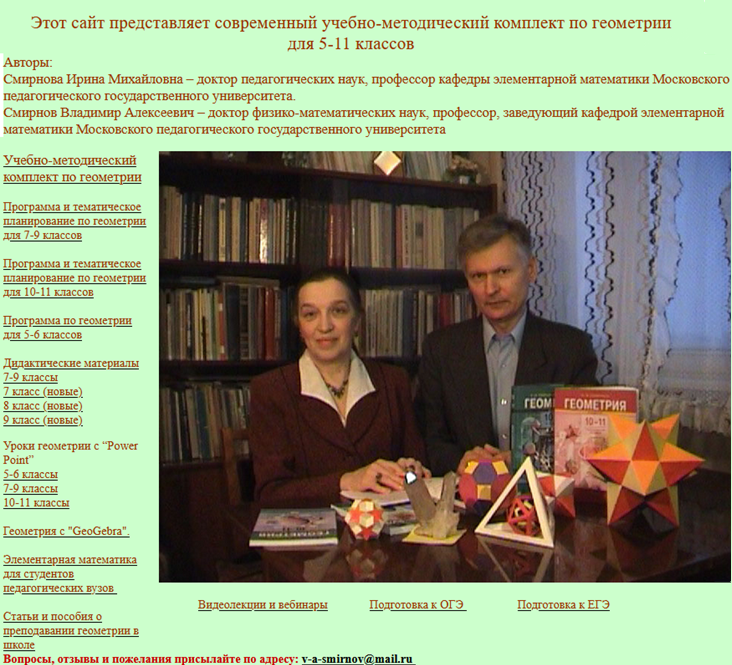 4
[Speaker Notes: В режиме слайдов ответы появляются после кликанья мышкой]
Сегодня вопрос о том, каким у нас будет школьное математическое образование, приобретает особую важность. От ответа на него, во многом, зависит будущее России, так как математическое образование лежит в основе не только естественно-научного, но и гуманитарного образования подрастающего поколения, поскольку именно математическое образование развивает мышление, необходимое каждому человеку.
	В прошлом веке в СССР была создана система школьного математического образования, которая многими признавалась одной из лучших в мире. 
	Особенно это относится к школьному геометрическому образованию, благодаря которому у выпускников школы было развитые логическое мышление и пространственные представления.
[Speaker Notes: В режиме слайдов ответы появляются после кликанья мышкой]
В 2021 году был утверждён новый федеральный государственный образовательный стандарт и принята примерная основная образовательная программа основного общего образования. 
В 2022 году был утверждён обновлённый ФГОС СОО и приняты Федеральные образовательные программы основного и среднего общего образования.
Опубликован федеральный перечень учебников, в котором предусмотрены единые учебники по геометрии.
1. Геометрия, 7-9-е классы. Атанасян Л.С., Бутузов В.Ф., Кадомцев С.Б. и другие. Издательство «Просвещение».
2. Математика: геометрия, 10-11 классы. Атанасян Л.С., Бутузов В.Ф., Кадомцев С.Б. и другие. Издательство «Просвещение».
Основной вопрос, который при этом возникает: будут ли эти учебники способствовать повышению качества школьного геометрического образования?
Сорокалетний опыт использования этих учебников не даёт однозначного ответа на этот вопрос, поскольку за это время качество геометрического образования школьников неуклонно снижалось. 
В случае, если снижение уровня геометрического образования будет происходить и дальше, то это может дать повод для сокращение содержания обучения геометрии, ликвидацию систематического курса геометрии. 
Это, в свою очередь, скажется на всей системе естественно-научного образования, что может привести к необратимым последствиям.
В нашем учебнике определения основных понятий геометрии, опираются на аксиомы геометрии.	
	Идея аксиоматического построения геометрии, предложенная и реализованная Евклидом, состоит в том, что если мы не можем определить, что представляет собой исследуемый объект, то следует определить его свойства, выделить существенные признаки объекта и абстрагироваться от несущественных. Эти свойства называются аксиомами, что в переводе с греческого языка означает «достойное признания, не вызывающее сомнения».
	Например, фигуры шахматного слона могут быть сделаны из разных материалов, иметь разную форму, быть непохожими на настоящих слонов. Все эти признаки не являются для них существенными. Существенными являются правила (аксиомы), по которым они могут передвигаться по шахматной доске.
8
[Speaker Notes: В режиме слайдов ответы появляются после кликанья мышкой]
Каждая наука имеет свои определенные правила. В жизни также приходится иметь дело с теми или иными правилами. Например, различные игры основываются на правилах. При работе с компьютером руководствуются определенными правилами. Свод законов, регулирующих деятельность человека в той или иной области, также представляет собой набор правил.
	Аналогичным образом, аксиомы геометрии можно рассматривать как правила игры в гео­метрию. Используя аксиомы, путем логических рассуждений, выводятся (доказываются) свойства геометрических фигур, называемые теоремами. Особую роль при этом играют логические рассуждения – доказательства. Несмотря на то, что некоторые свойства геометрических фигур могут показаться вытекающими из рисунка, тем не менее, они нуждаются в доказательстве. Рисунок помогает найти доказательство, но не заменяет его.
9
[Speaker Notes: В режиме слайдов ответы появляются после кликанья мышкой]
В нашем учебнике аксиом всего шесть. Они вводятся постепенно, на протяжении всего седьмого класса.
	Первая из них относится к понятию прямой.

	Через любые две точки проходит единственная  прямая.
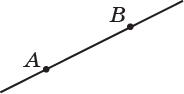 10
[Speaker Notes: В режиме слайдов ответы появляются после кликанья мышкой]
Упражнения комбинаторного характера
1. Сколько прямых проходит через различные пары из: а) трёх; б) четырёх; в) пяти; г)* n точек, никакие три из которых не принадлежат одной прямой?
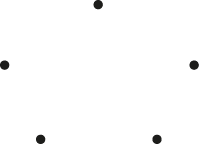 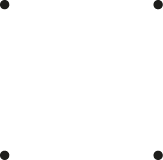 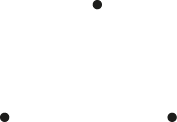 а)
б)
в)
11
[Speaker Notes: В режиме слайдов ответы появляются после кликанья мышкой]
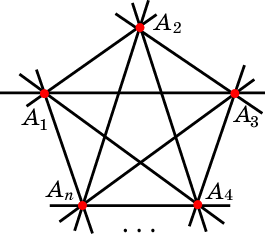 12
[Speaker Notes: В режиме слайдов ответы появляются после кликанья мышкой]
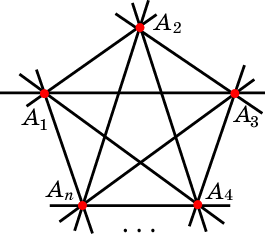 13
[Speaker Notes: В режиме слайдов ответы появляются после кликанья мышкой]
14
[Speaker Notes: В режиме слайдов ответы появляются после кликанья мышкой]
2. Какое наибольшее число точек попарных пересечений могут  иметь: а) три; б) четыре; в) пять; г)* n прямых?
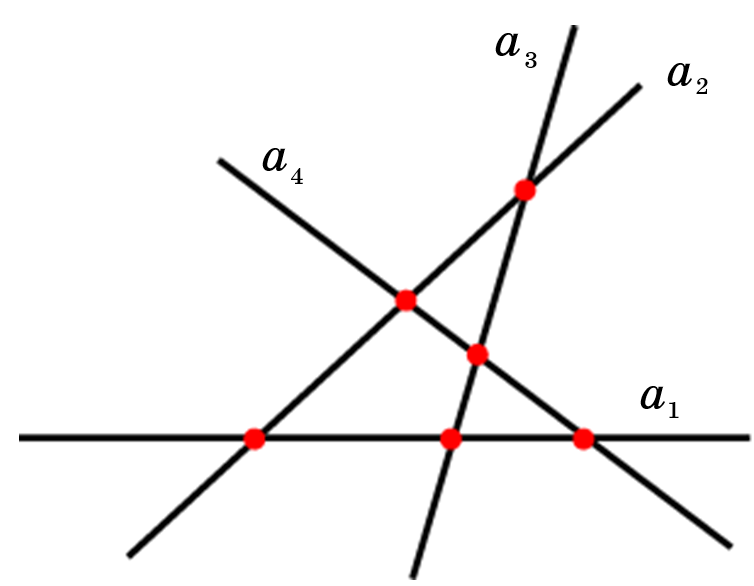 15
[Speaker Notes: В режиме слайдов ответы появляются после кликанья мышкой]
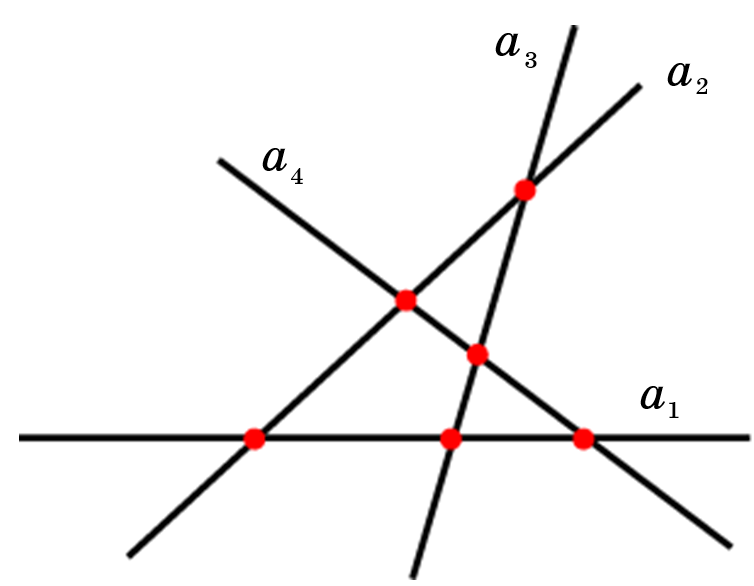 16
[Speaker Notes: В режиме слайдов ответы появляются после кликанья мышкой]
Определение отрезка и луча в учебнике Л.С. Атанасяна и др.
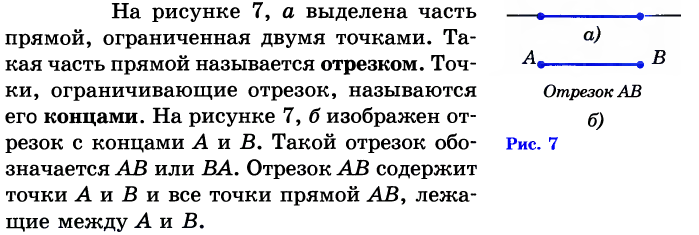 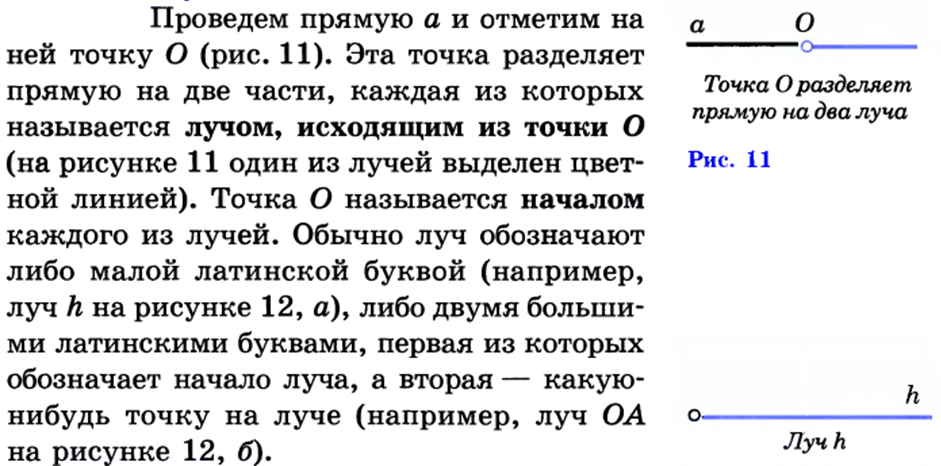 17
[Speaker Notes: В режиме слайдов ответы появляются после кликанья мышкой]
Аналогичным образом отрезок и луч определяются в учебнике А.Г. Мерзляка и др.
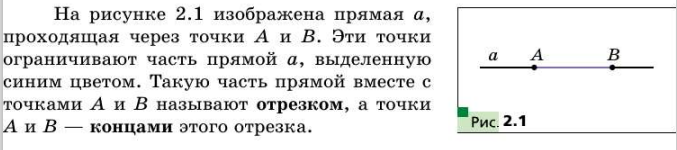 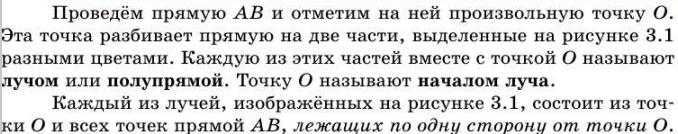 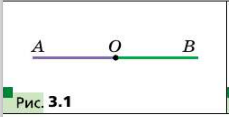 18
[Speaker Notes: В режиме слайдов ответы появляются после кликанья мышкой]
Для определения отрезка и луча в нашем учебнике вводится следующая аксиома.
	Каждая точка на прямой разбивает эту прямую на две части.
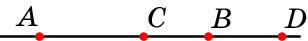 Если две точки принадлежать разным частям, то говорят также, что они лежат по разные стороны от данной точки, а сама данная точка лежит между этими точками.
	Если две точки принадлежат одной части, то говорят также, что они лежат по одну сторону от данной точки.
19
[Speaker Notes: В режиме слайдов ответы появляются после кликанья мышкой]
Отрезком называется часть прямой, состоящая из двух точек этой прямой и всех точек, лежащих между ними. Сами две данные точки называются концами отрезка.
Лучом, или полупрямой, называется часть прямой, состоящая из данной точки прямой и всех точек этой прямой, лежащих от неё по одну сторону. Сама данная точка называется началом, или вершиной луча.
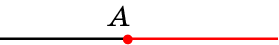 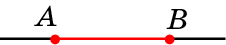 Отрезок обозначается указанием его концов, например, отрезок с концами A и B обозначается AB.
Для обозначения лучей используются пары прописных латинских букв, например, AB, первая из которых обозначает начало луча, а вторая - какую-нибудь точку, принадлежащую лучу.
20
[Speaker Notes: В режиме слайдов ответы появляются после кликанья мышкой]
Равенство отрезков
В учебнике Л.С. Атанасяна и др. понятие равенства определяется через наложение.
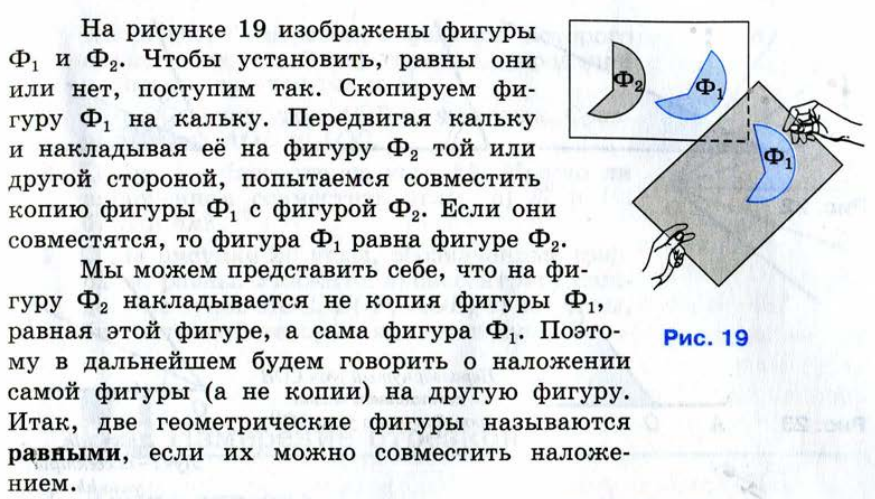 Аналогичным образом поступают в учебнике А.Г. Мерзляка и др.
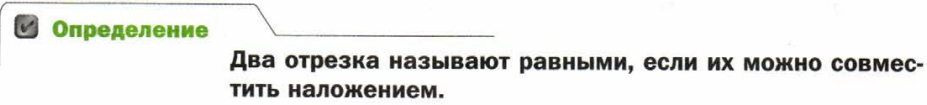 21
[Speaker Notes: В режиме слайдов ответы появляются после кликанья мышкой]
В нашем учебнике для определения равенства отрезков водится операция откладывания данного отрезка на данном луче от его вершины.
В качестве аксиомы принимается следующее свойство.
 	На любом луче от его начала можно отложить только один отрезок, равный данному.
Получающийся при этом отрезок называется равным исходному отрезку.
Равенство отрезков АВ и А1В1 записывается в виде АВ = А1В1. Оно означает, что если один из этих отрезков, например АВ, отложить на луче А1В1 от точки А1, то получим отрезок А1В1.
Если при откладывании отрезка АВ на луче А1В1 от точки А1 точка В переходит в точку B', лежащую между точками А1 и В1, то говорят, что отрезок АВ меньше отрезка А1В1 и обозначают АВ < А1В1. Говорят также, что отрезок А1В1 больше отрезка АВ и обозначают А1В1 > AB.
22
[Speaker Notes: В режиме слайдов ответы появляются после кликанья мышкой]
Чтобы сложить два произвольных отрезка АВ и CD, продолжим отрезок АВ за точку В и на этом продолжении отложим отрезок ВЕ, равный отрезку CD. Отрезок АЕ будет суммой отрезков АВ и CD, АЕ = АВ + CD.
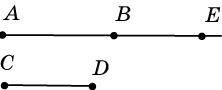 Если на отрезке АВ между точками А и В взять какую-либо точку С, то образуется два новых отрезка АС и СВ. Отрезок АВ называется суммой отрезков АС и СВ и обозначается АВ = АС + СВ. Каждый из отрезков АС и СВ называется разностью отрезка АВ и другого отрезка, обозначается АС = АВ - СВ, СВ = АВ - АС.
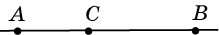 Аналогичным образом поступают для вычитания из большего отрезка меньшего.
23
[Speaker Notes: В режиме слайдов ответы появляются после кликанья мышкой]
Упражнения
1. На рисунке укажите равные отрезки.
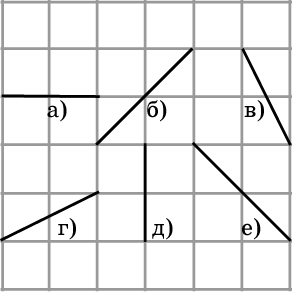 Ответ: а) и д), б) и е), в) и г).
24
[Speaker Notes: В режиме слайдов ответы появляются после кликанья мышкой]
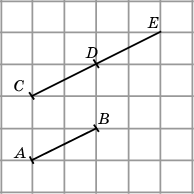 Ответ:
2. От вершины C луча CE отложите отрезок CD, равный отрезку AB.
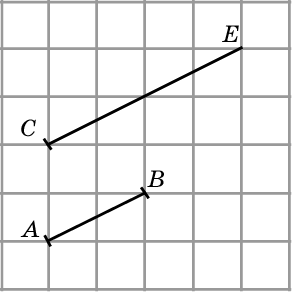 25
[Speaker Notes: В режиме слайдов ответы появляются после кликанья мышкой]
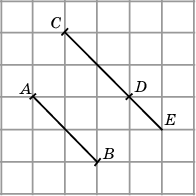 Ответ:
3. От вершины C луча CE отложите отрезок CD, равный отрезку AB.
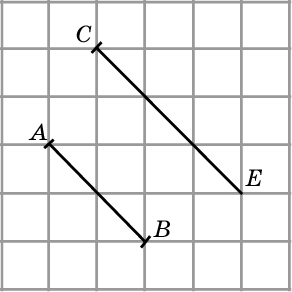 26
[Speaker Notes: В режиме слайдов ответы появляются после кликанья мышкой]
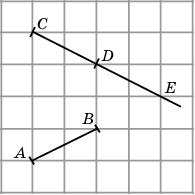 Ответ:
4. От вершины C луча CE отложите отрезок CD, равный отрезку AB.
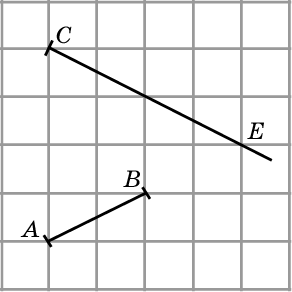 27
[Speaker Notes: В режиме слайдов ответы появляются после кликанья мышкой]
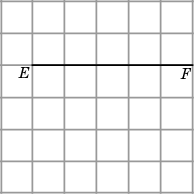 Ответ:
6. Изобразите отрезок, равный сумме отрезков AB и CD.
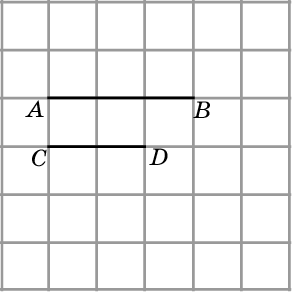 28
[Speaker Notes: В режиме слайдов ответы появляются после кликанья мышкой]
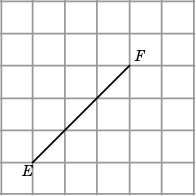 Ответ:
7. Изобразите отрезок, равный сумме отрезков AB и CD.
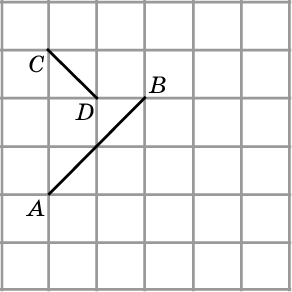 29
[Speaker Notes: В режиме слайдов ответы появляются после кликанья мышкой]
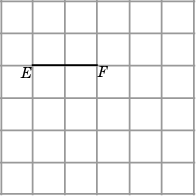 Ответ:
8. Изобразите отрезок, равный разности отрезков AB и CD.
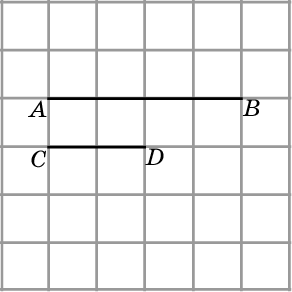 30
[Speaker Notes: В режиме слайдов ответы появляются после кликанья мышкой]
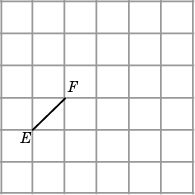 Ответ:
9. Изобразите отрезок, равный разности отрезков AB и CD.
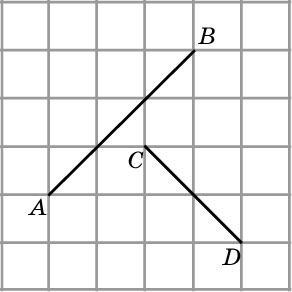 31
[Speaker Notes: В режиме слайдов ответы появляются после кликанья мышкой]
Ответ:
а) точки, лежащие между A и B;
10. Для точек A, B прямой укажите, где расположены точки C, для которых выполняются равенства:     
а) AC + BC = AB; б) AC – BC = AB; в) BC – AC = AB.
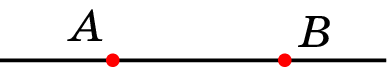 б) точки, лежащие от B по другую сторону, чем точка A;
в) точки, лежащие от A по другую сторону, чем точка B.
32
[Speaker Notes: В режиме слайдов ответы появляются после кликанья мышкой]
11. На прямой отмечены точки А, В, С, D. Выразите каждый из отрезков в виде суммы или разности остальных.
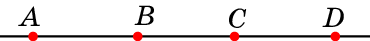 Ответ: AB = AC – BC; AC = AB + BC; AD = AB + BC + CD; BC = BD – CD; BD = BC + CD; CD = BD – BC.
33
[Speaker Notes: В режиме слайдов ответы появляются после кликанья мышкой]
Длина отрезка
Операция откладывания отрезка используется при измерении длины отрезка. 
	Для измерения длины отрезка AB сначала выбирают отрезок OE, длина которого принимается за единицу (единичный отрезок). Затем последовательно откладывают единичный отрезок OE на луче AB от вершины А. Если, при этом, единичный отрезок целиком укладывается в отрезке АВ целое число раз без остатка, то  процесс измерения заканчивается и полученное число считается длиной отрезка АВ. 
	Например, на рисунке 6.1, а единичный отрезок OE укладывается в отрезке AB ровно четыре раза.
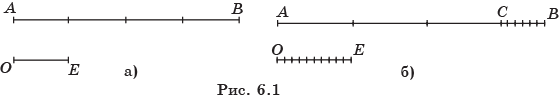 34
[Speaker Notes: В режиме слайдов ответы появляются после кликанья мышкой]
Упражнения
1. Расположите номера в порядке возрастания длин соответствующих отрезков, не измеряя их. Проверьте Ваши ответы с помощью линейки.
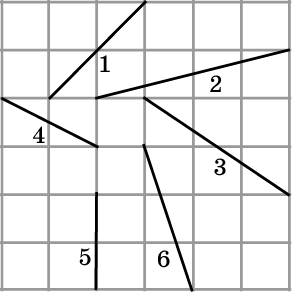 Ответ: 5, 4, 1, 6, 3, 2.
35
[Speaker Notes: В режиме слайдов ответы появляются после кликанья мышкой]
2. Сравните длины отрезков AB и CD, изображённых на рисунке.
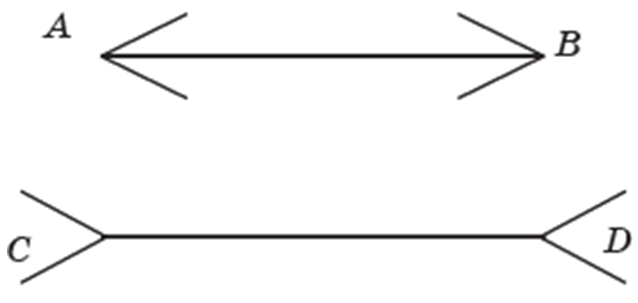 Ответ: равны.
36
[Speaker Notes: В режиме слайдов ответы появляются после кликанья мышкой]
3. Сравните длины отрезков AB и CD, изображённых на рисунке.
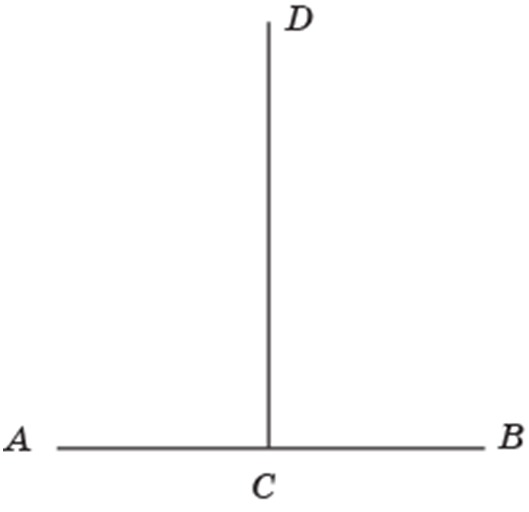 Ответ: равны.
37
[Speaker Notes: В режиме слайдов ответы появляются после кликанья мышкой]
4. Сравните длины отрезков AB и CD, изображённых на рисунке.
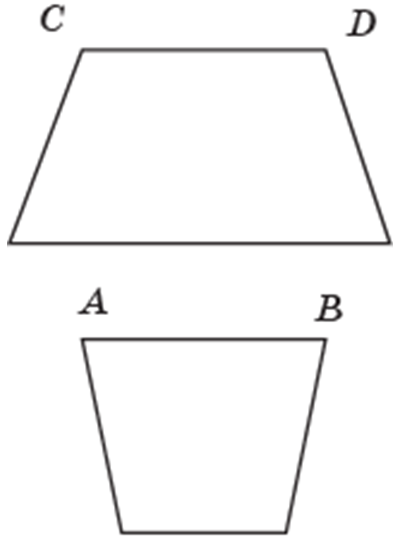 Ответ: равны.
38
[Speaker Notes: В режиме слайдов ответы появляются после кликанья мышкой]
5. Сравните длины отрезков AB и CD, изображённых на рисунке.
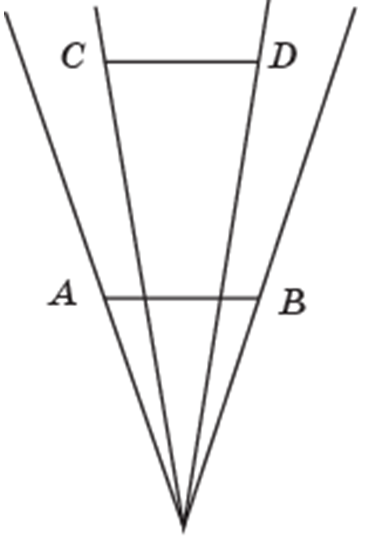 Ответ: равны.
39
[Speaker Notes: В режиме слайдов ответы появляются после кликанья мышкой]
6. Сравните длины отрезков AC и BC, изображённых на рисунке.
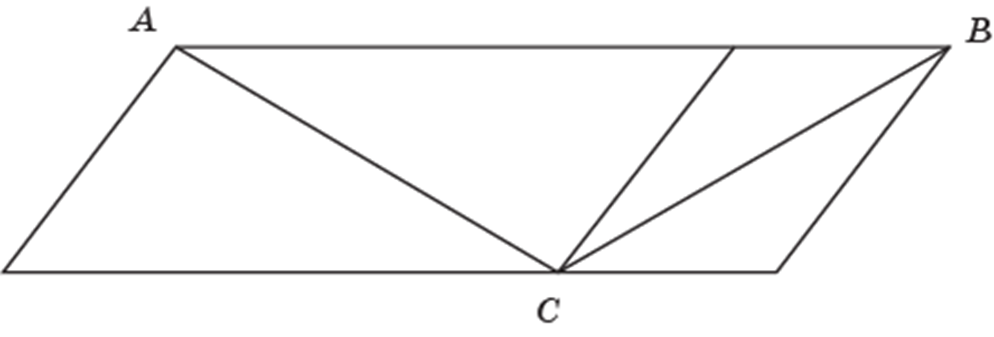 Ответ: равны.
40
[Speaker Notes: В режиме слайдов ответы появляются после кликанья мышкой]
7*. Требуется проложить шоссейные дороги, соединяющие населённые пункты A, B, C, расположенные в вершинах треугольника. Выберите из предложенных вариантов расположения дорог тот, в котором суммарная длина дорог наименьшая. Проверьте правильность своего выбора измерением линейкой.
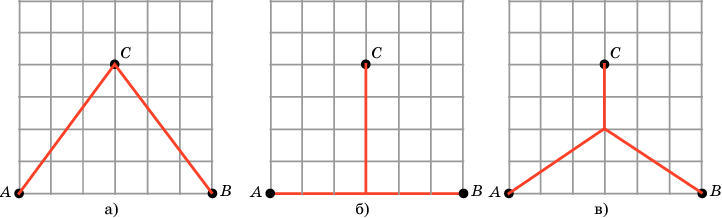 Ответ. в).
41
[Speaker Notes: В режиме слайдов ответы появляются после кликанья мышкой]
8*. Требуется проложить шоссейные дороги, соединяющие населённые пункты A, B, C, D, расположенные в вершинах прямоугольника. Выберите из предложенных вариантов расположения дорог тот, в котором суммарная длина дорог наименьшая. Проверьте правильность своего выбора измерением линейкой.
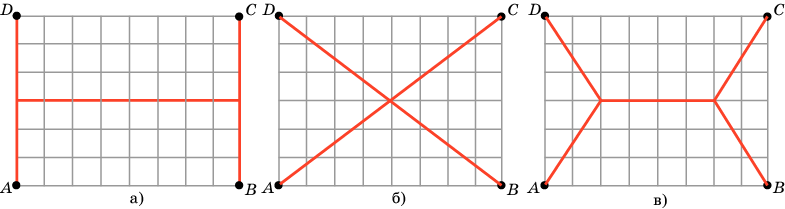 Ответ. в).
42
[Speaker Notes: В режиме слайдов ответы появляются после кликанья мышкой]
Определение угла
В учебнике А.Г. Мерзляка и др. при определении угла используется рисунок. Понятие полуплоскости не определяется.
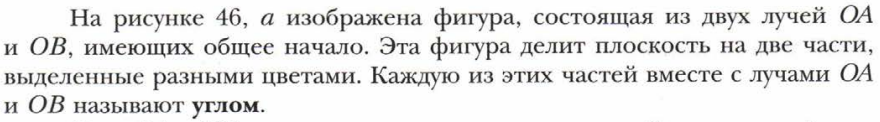 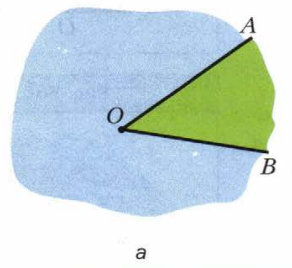 43
[Speaker Notes: В режиме слайдов ответы появляются после кликанья мышкой]
В нашем учебнике для определения полуплоскости за аксиому принимается следующее свойство.
Каждая прямая на плоскости разбивает эту плоскость на две части. При этом если две точки принадлежат разным частям, то отрезок, соединяющий эти точки, пересекается с прямой. Если две точки принадлежат одной части, то отрезок, соединяющий эти точки, не пересекается с прямой.
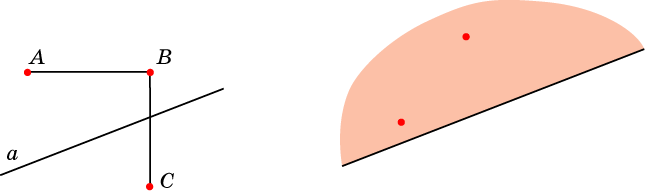 Полуплоскостью называется фигура, образованная всеми точками данной прямой, и всеми точками, лежащими по одну сторону от этой прямой.
44
[Speaker Notes: В режиме слайдов ответы появляются после кликанья мышкой]
Упражнение
На сколько частей разбивают плоскость: а) две; б) три; в) четыре; г)* n попарно пересекающихся прямых, никакие три из которых не пересекаются в одной точке?
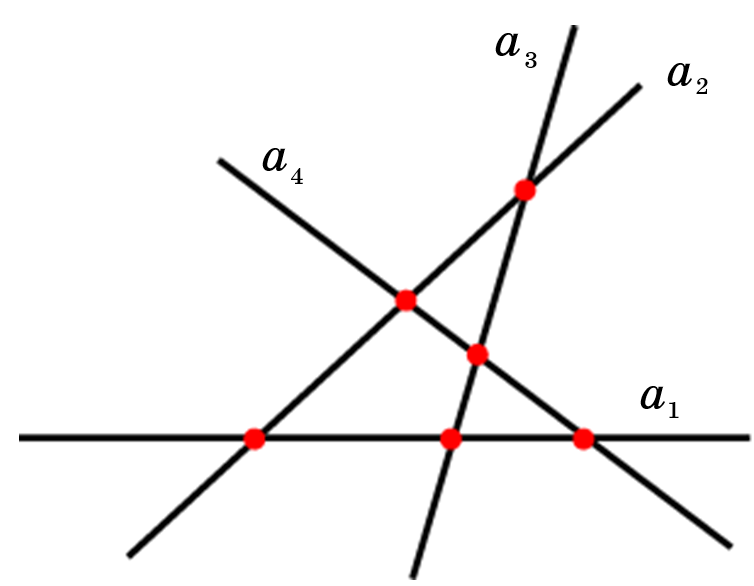 45
[Speaker Notes: В режиме слайдов ответы появляются после кликанья мышкой]
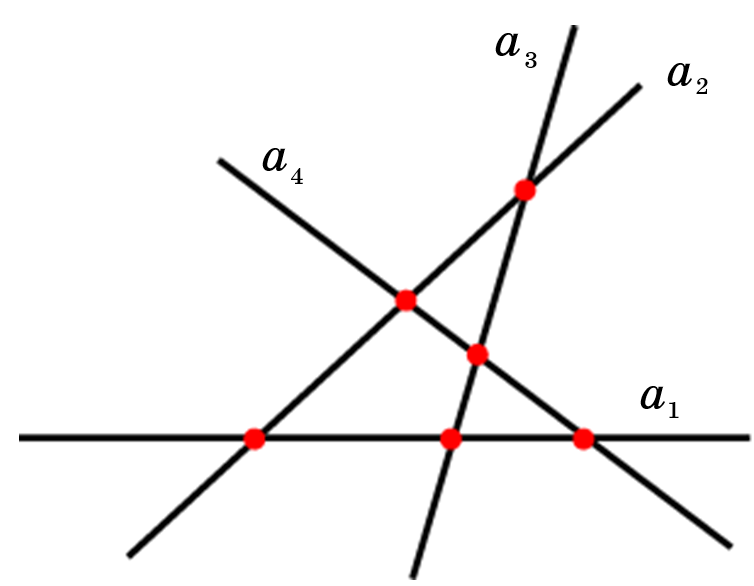 46
[Speaker Notes: В режиме слайдов ответы появляются после кликанья мышкой]
Углом называется фигура, образованная двумя лучами с общей вершиной и одной из частей плоскости, ограниченной этими лучами. Общая вершина лучей называется вершиной угла, а сами лучи - сторонами угла.
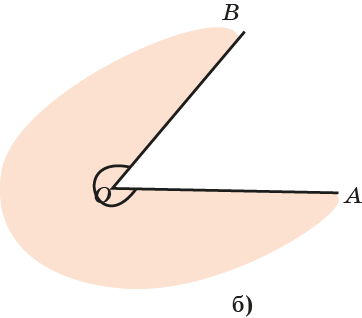 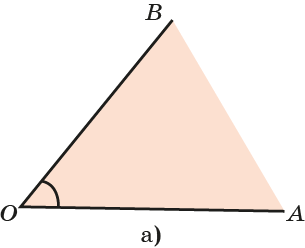 Угол обозначается или одной прописной латинской буквой, указывающей его вершину, например, O, или тремя прописными латинскими буквами, средняя из которых указывает вершину угла, а крайние – какие-нибудь точки на сторонах угла, например, AOB.
47
[Speaker Notes: В режиме слайдов ответы появляются после кликанья мышкой]
Точки угла, не принадлежащие его сторонам, называются внутренними точками данного угла. Лучи, с вершиной в вершине данного угла, проходящие через внутренние точки угла, называются внутренними лучами данного угла.
	На рисунке изображён угол AOB. C и D – его внутренние точки, OC и OD – его внутренние лучи.
	Развёрнутым углом называется угол, стороны которого составляют прямую. В противном случае угол называется неразвёрнутым.
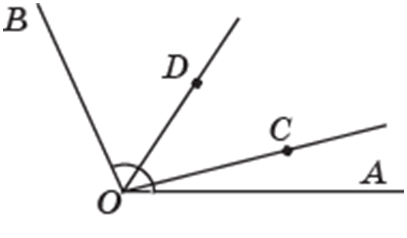 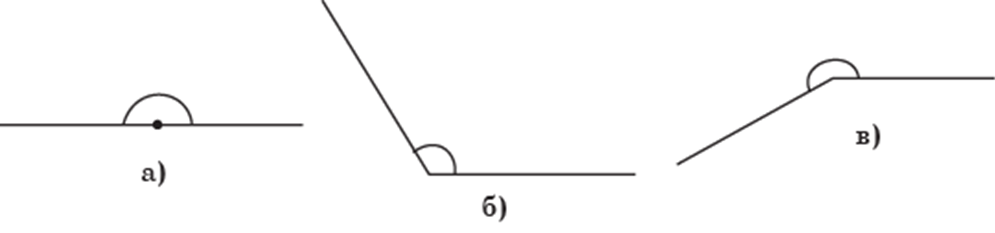 Неразвёрнутые углы могут быть меньше развёрнутого, т. е. являться частью развёрнутого угла, или быть больше развёрнутого, т. е. содержать развёрнутый угол.
	Обычно мы будем рассматривать углы, меньшие развёрнутого.
48
[Speaker Notes: В режиме слайдов ответы появляются после кликанья мышкой]
Смежными углами называются два угла, у которых одна сторона общая, а две другие составляют прямую.
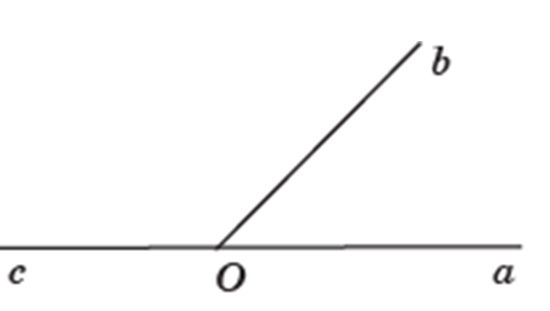 Вертикальными углами называются два угла, стороны одного из которых дополняют до прямых стороны другого угла.
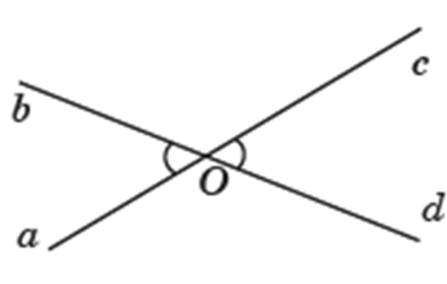 49
[Speaker Notes: В режиме слайдов ответы появляются после кликанья мышкой]
Равенство углов
В учебнике Л.С. Атанасяна и др. понятие равенства углов вводится с использованием рисунка и наложения.
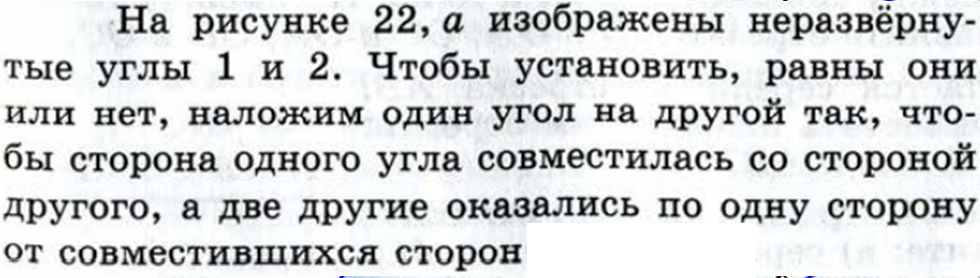 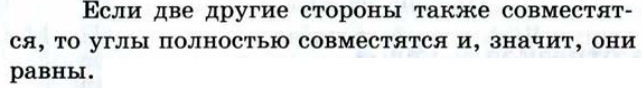 Аналогичным образов понятие равенства углов вводится в учебнике А.Г. Мерзляка и др.
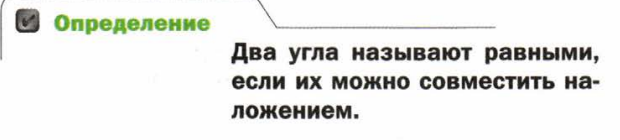 50
[Speaker Notes: В режиме слайдов ответы появляются после кликанья мышкой]
В нашем учебнике для определения равенства углов используется операция откладывания данного угла в ту или другую сторону от данного луча. Получающийся при этом угол называется  равным исходному углу.
В качестве аксиом принимаются следующие свойства.
 	От любого луча на плоскости в заданную сторону можно отложить только один угол, равный данному.
 	Все развернутые углы равны.
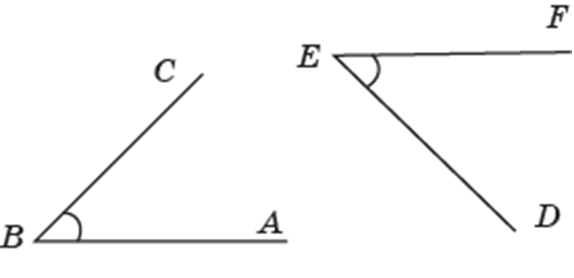 51
[Speaker Notes: В режиме слайдов ответы появляются после кликанья мышкой]
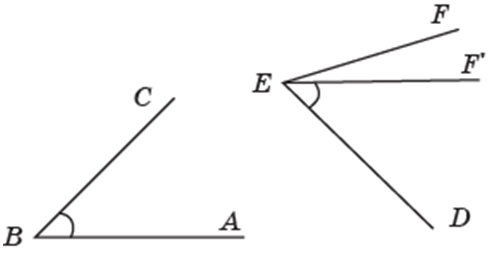 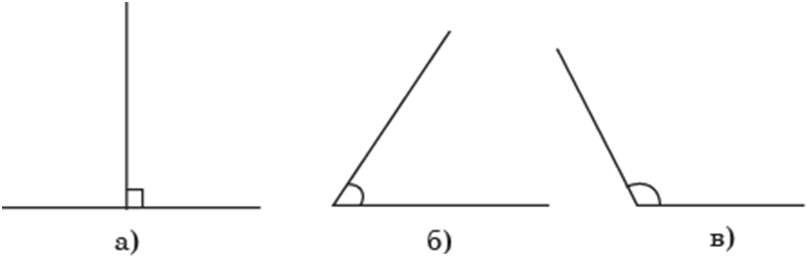 52
[Speaker Notes: В режиме слайдов ответы появляются после кликанья мышкой]
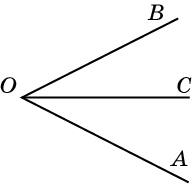 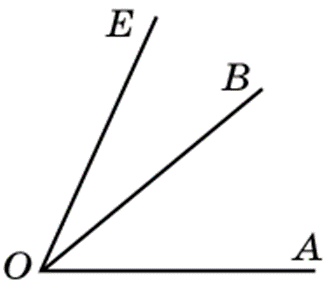 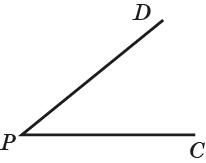 Чтобы сложить два угла, например АОВ и CО1D, отложим угол CO1D от луча ОВ так, чтобы точки A и D находились по разные стороны от прямой ОВ. Обозначим ОЕ луч, в который перейдет луч О1D. Тогда угол АОЕ даст сумму углов АОВ и CО1D.
53
[Speaker Notes: В режиме слайдов ответы появляются после кликанья мышкой]
Упражнения
1. Среди углов, изображённых на рисунке, укажите равные углы.
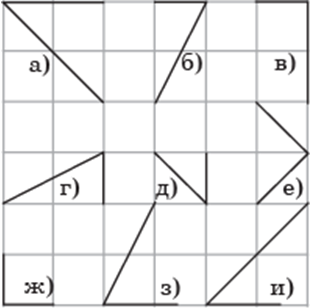 Ответ: а), д), и); б), г), з); в), е) ж.
54
[Speaker Notes: В режиме слайдов ответы появляются после кликанья мышкой]
2. Расположите углы, изображённые на рисунке, в порядке их возрастания.
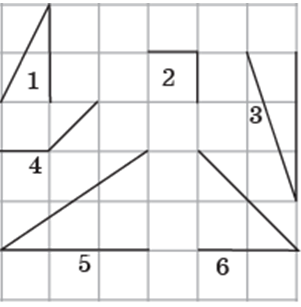 Ответ: 3, 1, 5, 6, 2, 4.
55
[Speaker Notes: В режиме слайдов ответы появляются после кликанья мышкой]
3. На клетчатой бумаге изобразите угол AOB и луч CD, как показано на рисунке. От луча CD отложите  угол DCE, равный углу AOB.
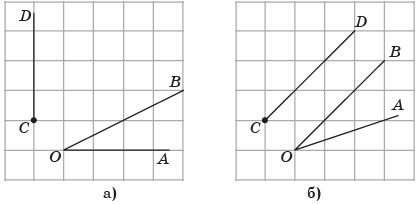 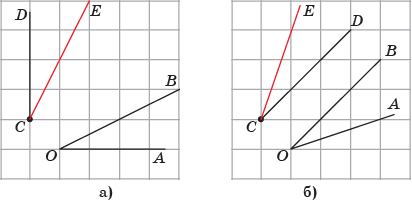 Ответ: Угол DCE.
56
[Speaker Notes: В режиме слайдов ответы появляются после кликанья мышкой]
4. На клетчатой бумаге изобразите угол, равный сумме углов ABC и DEF.
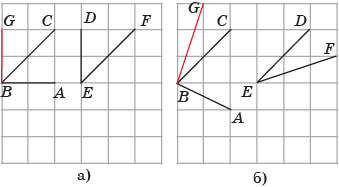 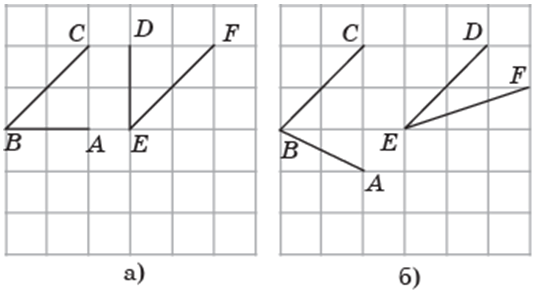 Ответ: Угол ABG.
57
[Speaker Notes: В режиме слайдов ответы появляются после кликанья мышкой]
5. На клетчатой бумаге изобразите угол, равный разности углов ABC и DEF.
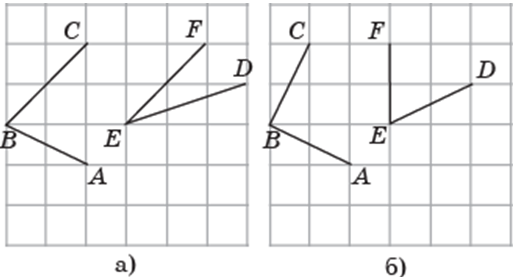 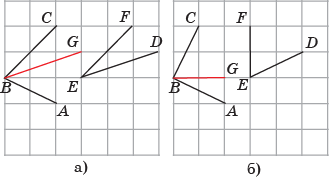 Ответ: Угол ABG.
58
[Speaker Notes: В режиме слайдов ответы появляются после кликанья мышкой]
6. На клетчатой бумаге изобразите угол, равный разности углов: а) C и B; б) B и C.
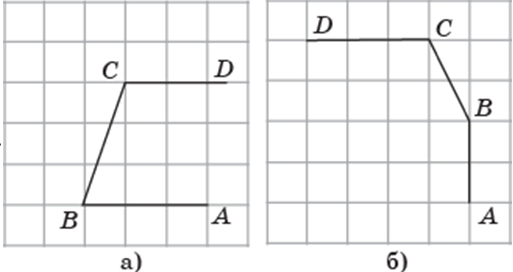 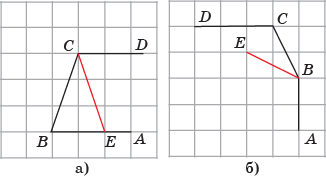 Ответ: а) Угол BCE; б) угол CBE.
59
[Speaker Notes: В режиме слайдов ответы появляются после кликанья мышкой]
Измерение величин углов
Операция откладывания угла используется при измерении углов. За единицу измерения углов обычно принимается угол, составляющий одну сто восьмидесятую часть развернутого угла. Считают, что величина этого угла равна одному градусу, обозначают 1о.
Для измерения величины данного угла АBC от луча BА последовательно откладывают угол в 1о. Если он укладывается в угле ABC n раз без остатка, то величина угла ABC считается равной n градусов, обозначается  АBC = n . Если же угол в 1о укладывается в угле ABC с остатком, меньшим этого угла, то угол в 1о разбивают на 60 равных частей. Величину одной такой части называют одной минутой и обозначают 1'. За­тем в остатке последовательно откладывают угол, равный одной минуте. Если при этом угол в 1' укладывается m раз без остатка, то величина угла ABC считается равной nоm'. Если же угол в 1' укладывается с остатком, меньшим этого угла, то угол в 1' делят на 60 равных частей. Величину одной такой части называют одной секундой и обозначают 1''. Затем в остатке последовательно откладывают угол, равный одной секунде и т. д.
	Градусная величина угла показывает, сколько раз угол в один градус и его части укладываются в этом угле.
60
[Speaker Notes: В режиме слайдов ответы появляются после кликанья мышкой]
Для градусной величины угла выполняются следующие свойства.
	Свойство 1. Градусные величины равных углов равны.
	Свойство 2. Градусная величина суммы углов равна сумме их градусных величин.
Для измерения величин углов применяют различные инструменты, простейшим из которых является известный вам транспортир.
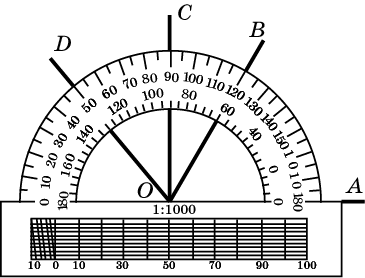 61
[Speaker Notes: В режиме слайдов ответы появляются после кликанья мышкой]
Градусное измерение углов было принято в вавилонской астрономии. Принятие за единицу измерения угла в один градус было связано с тем, что вавилонский год насчитывал 360 дней. Деление градуса на 60 минут, а минуты на 60 секунд было обусловлено шестидесятеричной вавилонской системой счисления.
	К древнейшим инструментам для измерения углов относится астролябия. Она использовалась для определения положения звёзд и проведения геодезических измерений. Само слово «астролябия» образовано от греческих слов «астрон» - звезда и «лябе» - схватывание. 
	В настоящее время для измерения углов на местности используется теодолит.
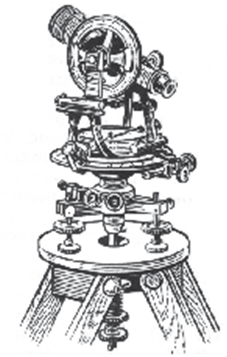 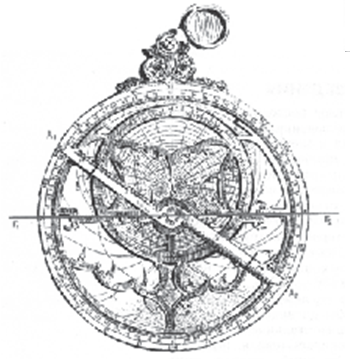 62
[Speaker Notes: В режиме слайдов ответы появляются после кликанья мышкой]
Для изображения прямых, отрезков, лучей, углов и др. можно использовать свободно распространяемую компьютерную программу GeoGebra. Рабочее окно этой программы имеет вид, показанный на рисунке.
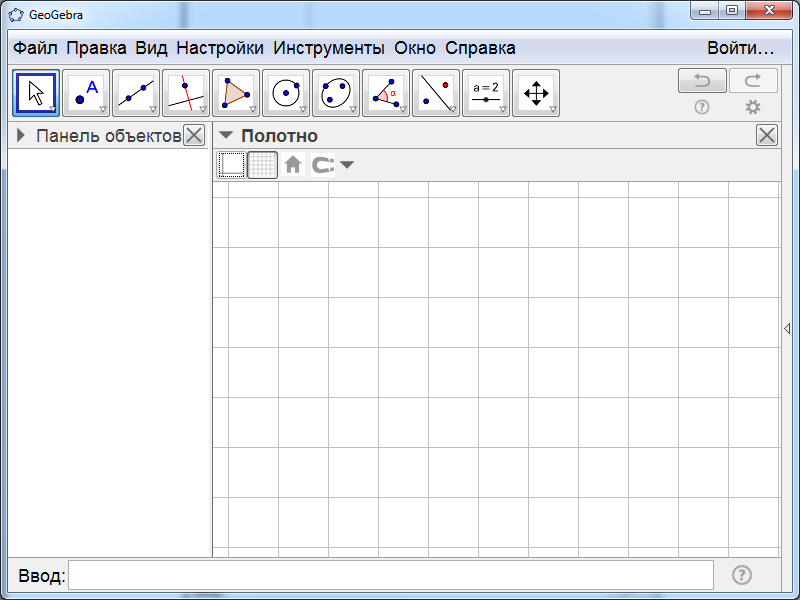 В верхней части рабочего окна имеется панель инструментов — строка с окошками с изображением инструментов. 
	Если нажать левой кнопкой мыши на одно из этих окошек, то появятся дополнительные окошки с инструментами, которые позволяют изображать различные геометрические фигуры, проводить дополнительные построения, измерять геометрические величины.
63
[Speaker Notes: В режиме слайдов ответы появляются после кликанья мышкой]
Упражнения
1. Колесо имеет 12 спиц. Найдите величину угла (в градусах), который образуют две соседние спицы.
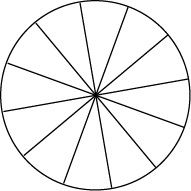 Ответ: 30о.
64
[Speaker Notes: В режиме слайдов ответы появляются после кликанья мышкой]
2. Колесо имеет 20 спиц. Найдите величину угла (в градусах), который образуют две соседние спицы.
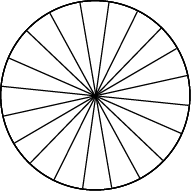 Ответ: 18о.
65
[Speaker Notes: В режиме слайдов ответы появляются после кликанья мышкой]
3. Сколько спиц в колесе, если углы между соседними спицами равны 20о?
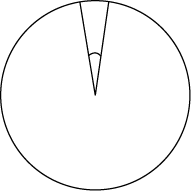 Ответ: 18.
66
[Speaker Notes: В режиме слайдов ответы появляются после кликанья мышкой]
4. Сколько зубцов имеет колесо зубчатой передачи, если центральный угол между двумя соседними зубцами этого колеса, равен 12о?
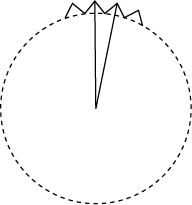 Ответ: 30.
67
[Speaker Notes: В режиме слайдов ответы появляются после кликанья мышкой]
5. Зубчатое колесо имеет 20 зубцов. Найдите центральный угол между двумя соседними зубцами этого колеса.
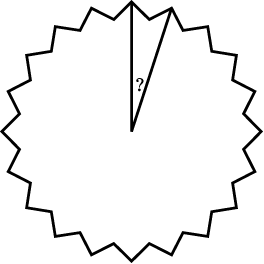 Ответ: 18о.
68
[Speaker Notes: В режиме слайдов ответы появляются после кликанья мышкой]
6. На сколько градусов повернётся минутная стрелка за 10 мин?
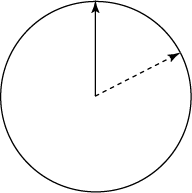 Ответ: 60о.
69
[Speaker Notes: В режиме слайдов ответы появляются после кликанья мышкой]
7. На сколько градусов повернётся минутная стрелка за 20 мин?
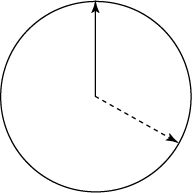 Ответ: 120о.
70
[Speaker Notes: В режиме слайдов ответы появляются после кликанья мышкой]
8. На сколько градусов повернётся минутная стрелка за 25 мин?
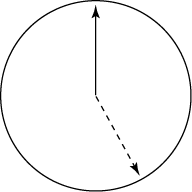 Ответ: 150о.
71
[Speaker Notes: В режиме слайдов ответы появляются после кликанья мышкой]
9. На сколько градусов повернётся минутная стрелка за 45 мин?
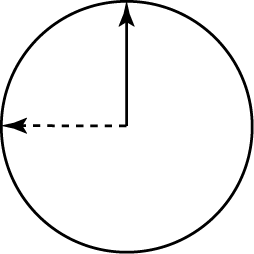 Ответ: 270о.
72
[Speaker Notes: В режиме слайдов ответы появляются после кликанья мышкой]
10. На сколько градусов повернётся минутная стрелка за 40 мин?
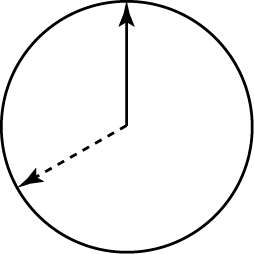 Ответ: 240о.
73
[Speaker Notes: В режиме слайдов ответы появляются после кликанья мышкой]
11. На сколько градусов повернётся минутная стрелка за 50 мин?
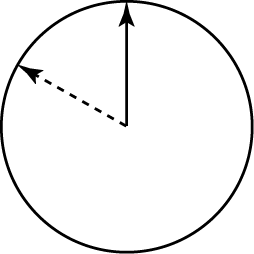 Ответ: 300о.
74
[Speaker Notes: В режиме слайдов ответы появляются после кликанья мышкой]
12. На сколько градусов повернётся часовая стрелка за 20 мин?
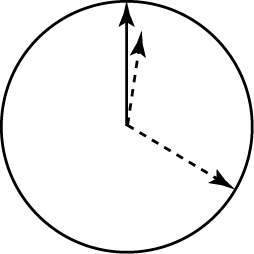 Ответ: 10о.
75
[Speaker Notes: В режиме слайдов ответы появляются после кликанья мышкой]
13. На сколько градусов повернётся минутная стрелка за 20 сек?
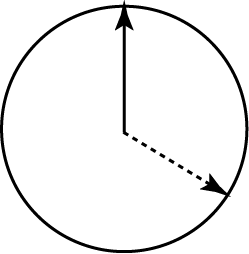 Ответ: 2о.
76
[Speaker Notes: В режиме слайдов ответы появляются после кликанья мышкой]
14. Какой угол образуют часовая и минутная стрелки в 1 ч 30 мин?
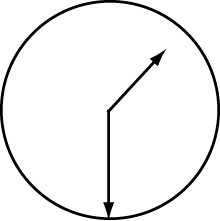 Ответ: 135о.
77
[Speaker Notes: В режиме слайдов ответы появляются после кликанья мышкой]
15*. Какой угол образуют часовая и минутная стрелки в 2 ч 20 мин?
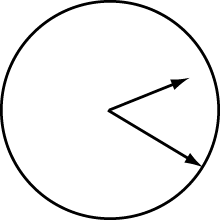 Ответ: 50о.
78
[Speaker Notes: В режиме слайдов ответы появляются после кликанья мышкой]
Ломаные и многоугольники
В учебнике Л.С. Атанасяна и др. определения ломаной и многоугольника используют громоздкие обозначения и являются слишком сложными и для воспроизведения учащимися.
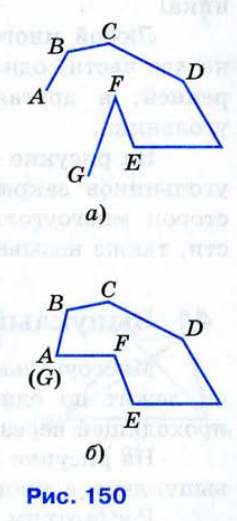 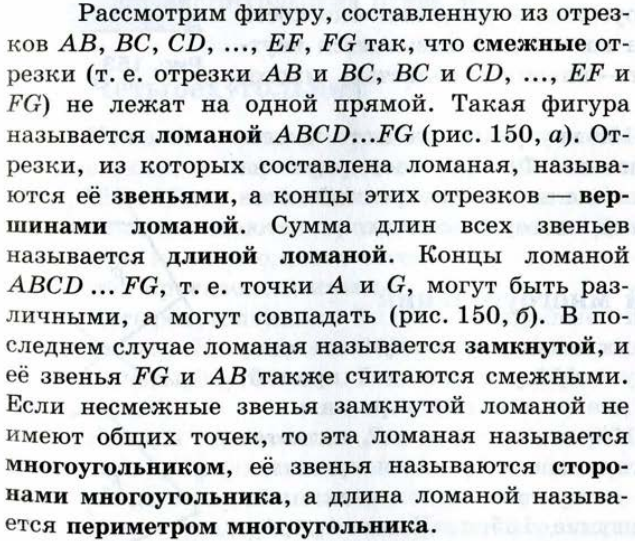 79
[Speaker Notes: В режиме слайдов ответы появляются после кликанья мышкой]
В учебнике А.Г. Мерзляка и др. понятие ломаной отсутствует. Многоугольник определяется следующим образом.
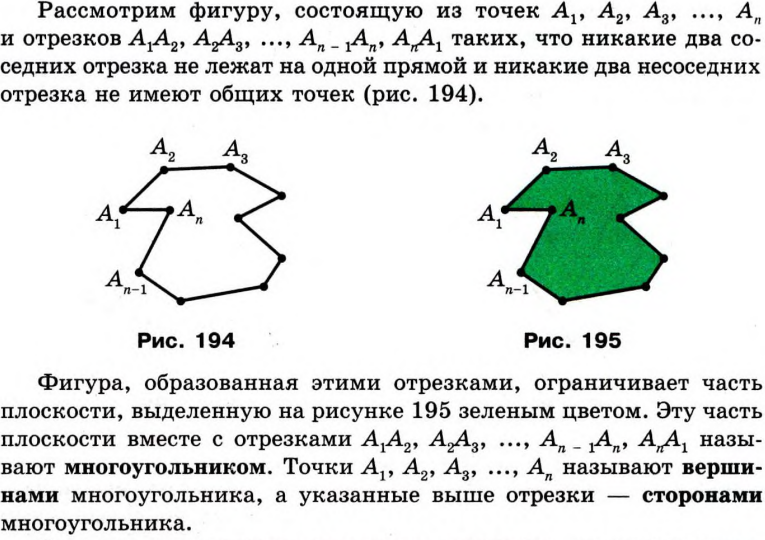 80
[Speaker Notes: В режиме слайдов ответы появляются после кликанья мышкой]
Наш учебник
Фигура, образованная конечным набором отрезков, расположенных так, что конец первого является началом второго, конец второго – началом третьего и т. д., называется ломаной линией или просто ломаной. Отрезки называются сторонами ломаной, а их концы – вершинами ломаной.
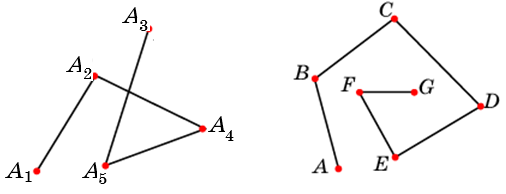 Ломаная обозначается последовательным указанием её вершин. Например, ломаная A1A2A3A4A5 , ломаная АВСDEFG и т. д.
81
[Speaker Notes: В режиме слайдов ответы появляются после кликанья мышкой]
Ломаная называется простой, если её соседние стороны имеют только общую вершину, а не соседние стороны не имеют общих точек.
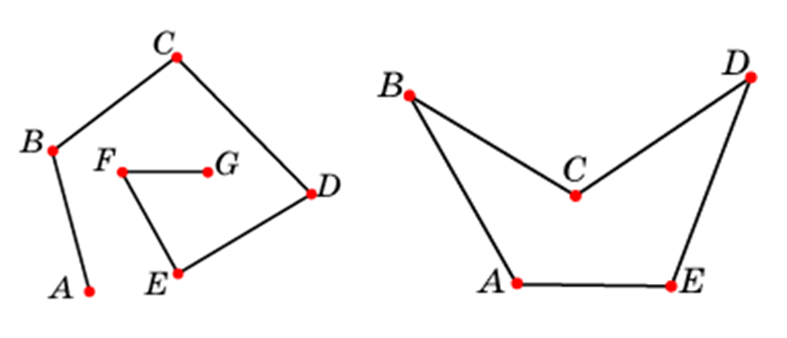 Ломаная называется замкнутой, если начало первого отрезка ломаной совпадает с концом последнего.
Длиной ломаной называется сумма длин её сторон.
82
[Speaker Notes: В режиме слайдов ответы появляются после кликанья мышкой]
Для изображения ломаных и многоугольников. можно использовать свободно распространяемую компьютерную программу GeoGebra.
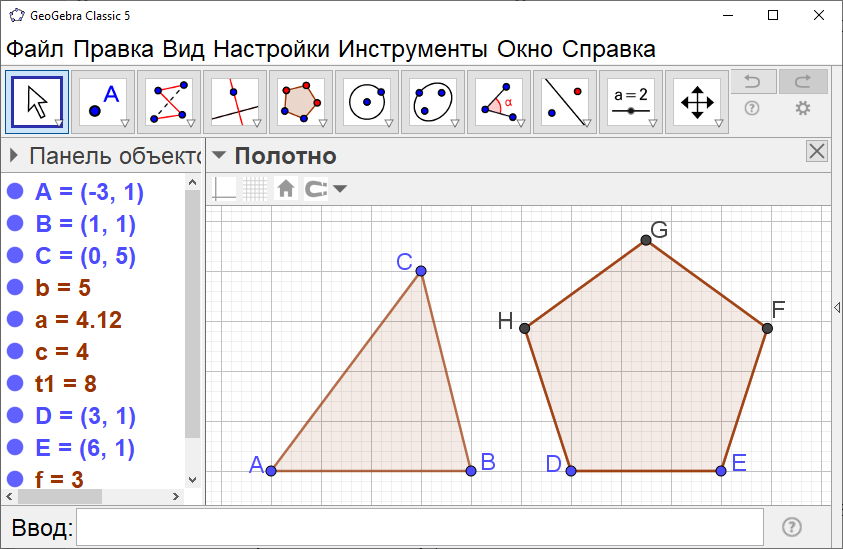 [Speaker Notes: В режиме слайдов ответы появляются после кликанья мышкой]
Упражнение 1
Простая незамкнутая ломаная имеет 10 вершин. Сколько у неё сторон?
Ответ: 9.
84
[Speaker Notes: В режиме слайдов ответы появляются после кликанья мышкой]
Упражнение 2
Простая замкнутая ломаная имеет 20 сторон. Сколько у неё вершин?
Ответ: 20.
85
[Speaker Notes: В режиме слайдов ответы появляются после кликанья мышкой]
Упражнение 3
Укажите, какие фигуры, изображённые на рисунке, являются простыми ломаными.
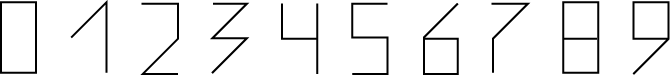 Ответ: 1, 2, 3, 5, 7.
86
[Speaker Notes: В режиме слайдов ответы появляются после кликанья мышкой]
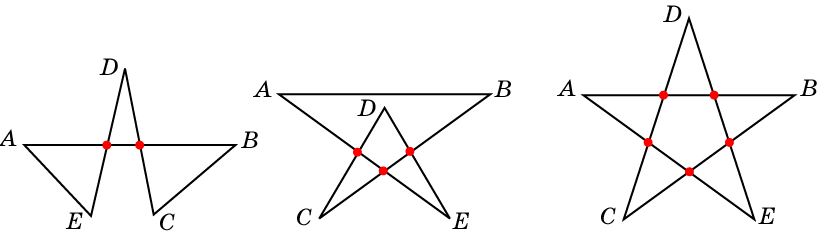 Ответ:
Упражнение 4
Изобразите пятистороннюю ломаную, которая имеет: а) две точки самопересечения; б) три точки самопересечения; в) пять точек самопересечения.
87
[Speaker Notes: В режиме слайдов ответы появляются после кликанья мышкой]
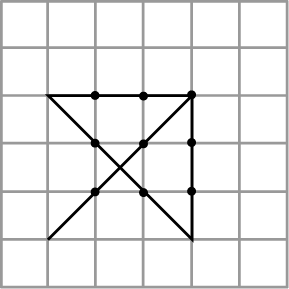 Ответ:
Упражнение 5
Изобразите четырёхстороннюю ломаную, проходящую через все данные точки.
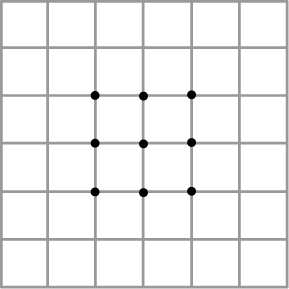 88
[Speaker Notes: В режиме слайдов ответы появляются после кликанья мышкой]
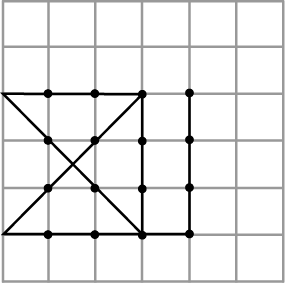 Ответ:
Упражнение 6
Изобразите шестистороннюю ломаную, проходящую через все данные точки.
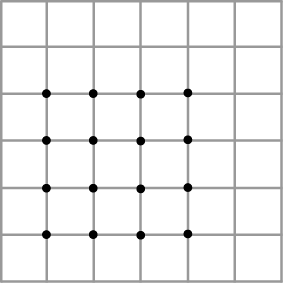 89
[Speaker Notes: В режиме слайдов ответы появляются после кликанья мышкой]
Всякая простая замкнутая ломаная разбивает плоскость на две области – внутреннюю и внешнюю так, что луч с вершиной во внутренней точке (A) пересекает ломаную в нечётном числе точек, а луч с вершиной во внешней точке (B, C) может пересекать ломаную только в чётном числе точек.
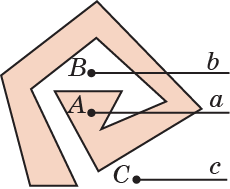 Это утверждение носит название «теорема Жордана» по имени французского математика К. Жордана (1838-1922). Доказательство этого утверждения мы приводить не будем.
90
[Speaker Notes: В режиме слайдов ответы появляются после кликанья мышкой]
Упражнение 1
Проверьте, что линия, изображенная на рисунке, является простой замкнутой ломаной. Выясните, какая из данных точек лежит: а) внутри; б) вне этой ломаной.
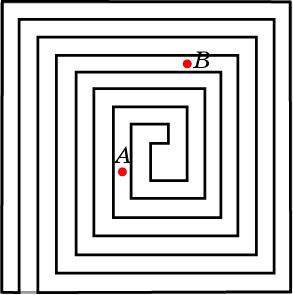 Ответ: а) A;
б) B.
91
[Speaker Notes: В режиме слайдов ответы появляются после кликанья мышкой]
Упражнение 2
Проверьте, что линия, изображенная на рисунке, является простой замкнутой ломаной. Выясните, какие из данных точек лежат: а) внутри; б) вне этой ломаной.
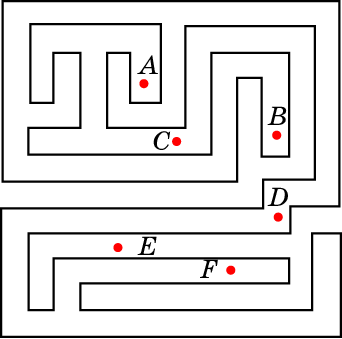 Ответ: а) B, D и F;
б) A, C и E.
92
[Speaker Notes: В режиме слайдов ответы появляются после кликанья мышкой]
Упражнение 3
Проверьте, что линия, изображенная на рисунке, является простой замкнутой ломаной. Выясните, какие из данных точек лежат: а) внутренней области; б) внешней области.
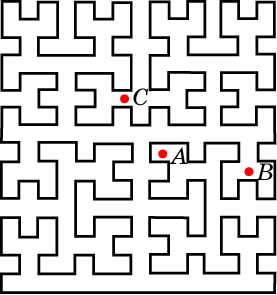 Ответ: а) B;
б) A, С.
93
[Speaker Notes: В режиме слайдов ответы появляются после кликанья мышкой]
Многоугольником называется фигура, образованная простой замкнутой ломаной и  ограниченной ею внутренней областью.
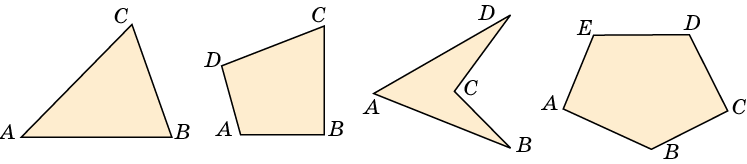 Вершины ломаной называются вершинами многоугольника. Стороны ломаной называются сторонами многоугольника. Углы, образованные соседними сторонами называются углами многоугольника.
Многоугольник обозначается последовательным указанием его вершин.
94
[Speaker Notes: В режиме слайдов ответы появляются после кликанья мышкой]
Упражнения
1. Какая имеется зависимость между числом вершин, числом углов и числом сторон многоугольника?
Ответ: Число вершин равно числу углов и равно числу сторон.
95
[Speaker Notes: В режиме слайдов ответы появляются после кликанья мышкой]
2. На клетчатой бумаге изобразите какой-нибудь четырёхугольник, вершинами которого являются точки A, B, C и D. Сколько таких четырехугольников?
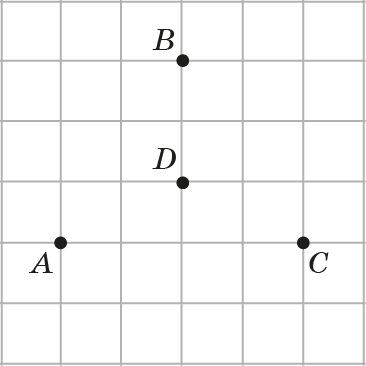 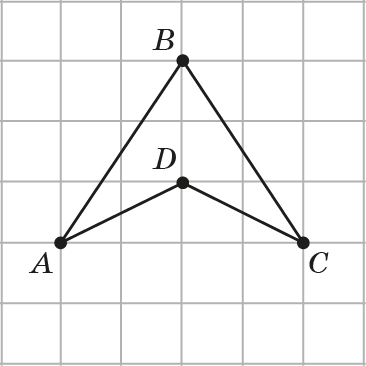 Ответ: 3.
96
[Speaker Notes: В режиме слайдов ответы появляются после кликанья мышкой]
4. Сколько диагоналей имеет:
а) треугольник?
0;
б) четырехугольник?
2;
в) пятиугольник?
5;
г) шестиугольник?
9;
д) n-угольник?
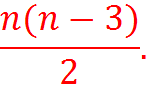 97
4. Может ли многоугольник иметь ровно:
а) 10 диагоналей?
нет;
б) 20 диагоналей?
да;
в)* 30 диагоналей?
нет.
98
[Speaker Notes: В режиме слайдов ответы появляются после кликанья мышкой]
5. Существует ли многоугольник, число диагоналей которого равно числу его сторон?
Ответ: Да, пятиугольник.
99
[Speaker Notes: В режиме слайдов ответы появляются после кликанья мышкой]
6. Многоугольник имеет 35 диагоналей. Сколько у него сторон?
Ответ: 10.
100
[Speaker Notes: В режиме слайдов ответы появляются после кликанья мышкой]
7. Приведите пример, когда общей частью (пересечением) двух треугольников является: а) треугольник; б) четырехугольник; в) пятиугольник; г) шестиугольник.
Ответ:
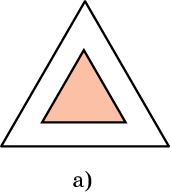 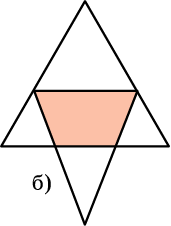 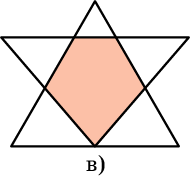 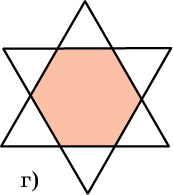 101
[Speaker Notes: В режиме слайдов ответы появляются после кликанья мышкой]
8. Может ли пересечением двух треугольников быть семиугольник?
Ответ: Нет.
102
[Speaker Notes: В режиме слайдов ответы появляются после кликанья мышкой]
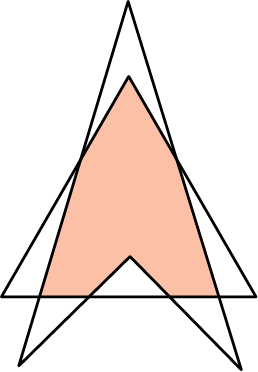 Ответ:
9*. Приведите пример, когда общей частью (пересечением) треугольника и четырёхугольника является восьмиугольник.
103
[Speaker Notes: В режиме слайдов ответы появляются после кликанья мышкой]
Учебники можно бесплатно скачать на сайте https://mnemozina.ru
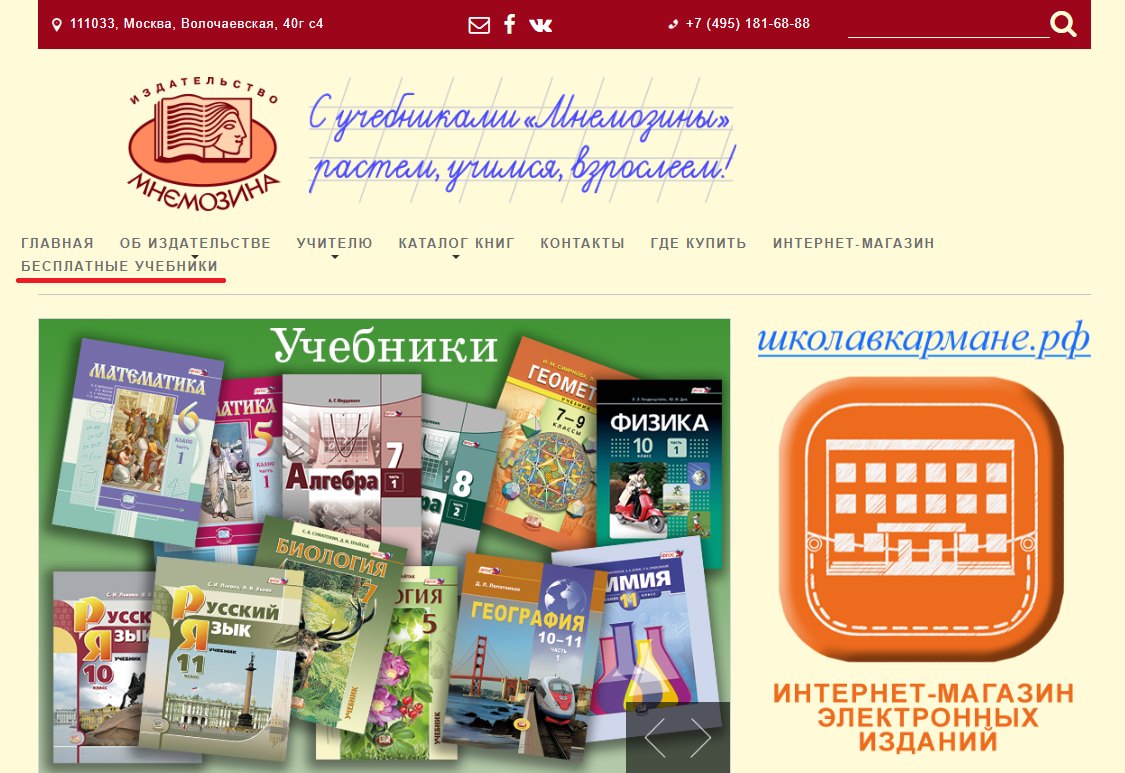 104
[Speaker Notes: В режиме слайдов ответы появляются после кликанья мышкой]
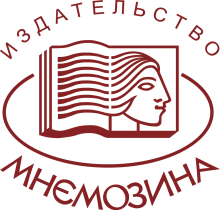 Контактная информация
Издательство «Мнемозина»:
105043, Москва, ул. Волочаевская, 40Г, строение 4, этаж 3
Тел.: 8 (495) 181-68-88
E-mail: ioc@mnemozina.ru 
Сайт:  mnemozina.ru  
Интернет-магазин: shop.mnemozina.ru 
Торговый дом: 
E-mail: td@mnemozina.ru 
E-mail для бюджетных закупок: tender@mnemozina.ru 
Тел.:  8 (495) 640–93–99
Электронные формы учебников и пособий представлены на сайте 
«Школа в кармане»: pocketschool.ru 
E-mail для оптовых закупок: zakaz@ars-edu.ru
105